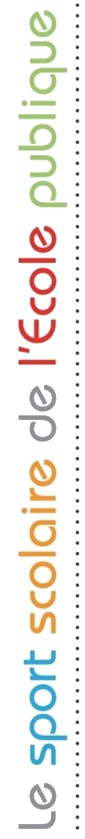 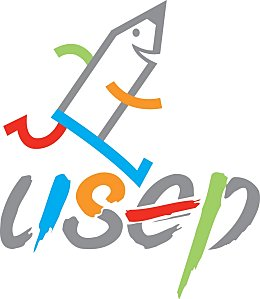 FORMATION À DISTANCE
& DFF
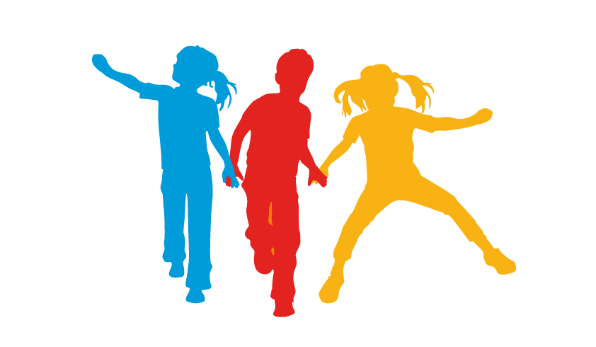 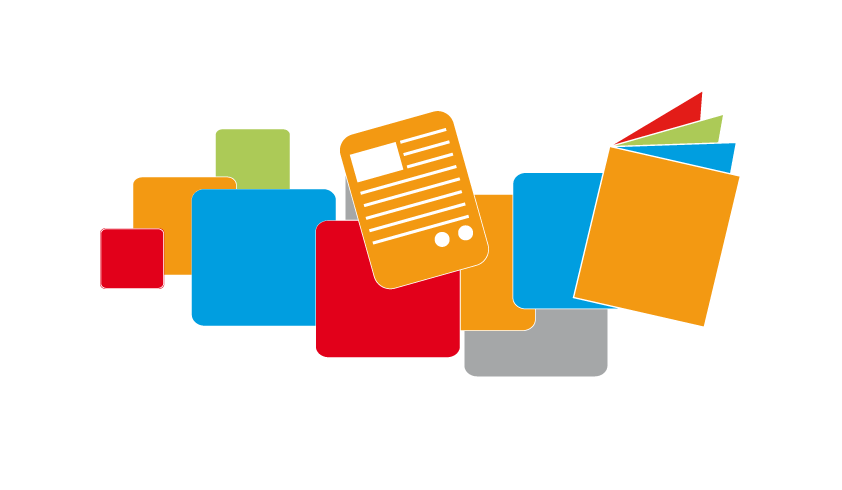 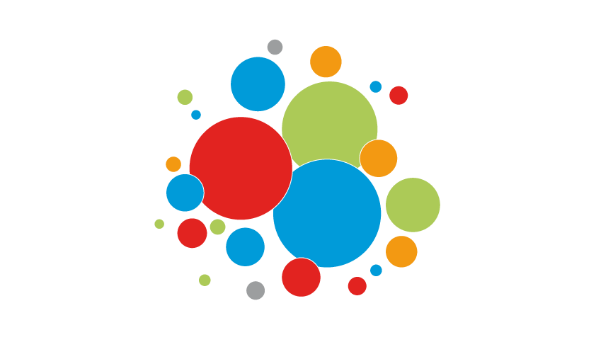 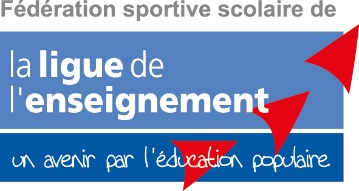 STAGE DE DIRIGEANTS 2019 - PAU
Un stage de formation
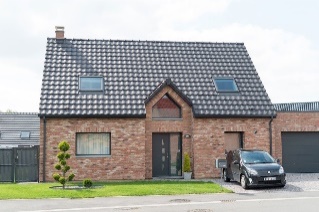 STAGE
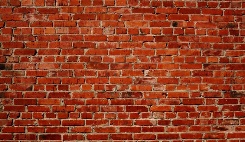 MICRO-MODULE
(séance)
MICRO-MODULE
(séance)
MICRO-MODULE
(séance)
modules de formation
modules de formation
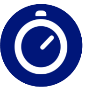 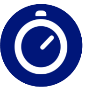 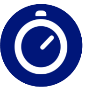 < 60 min
< 60 min
< 60 min
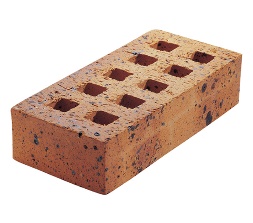 MICRO-OUTILS
MICRO-OUTILS
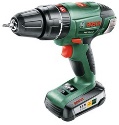 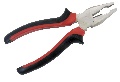 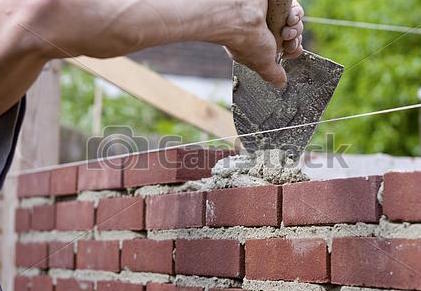 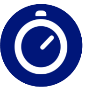 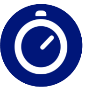 < 5 min
< 5 min
activités
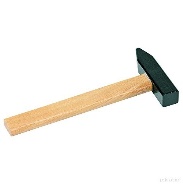 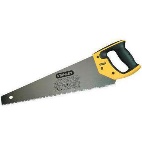 capsule vidéo
diaporama commenté
ressource numérique
Des modules de formation
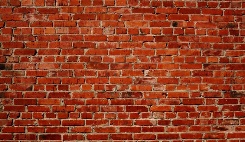 https://formation.laligue.org/
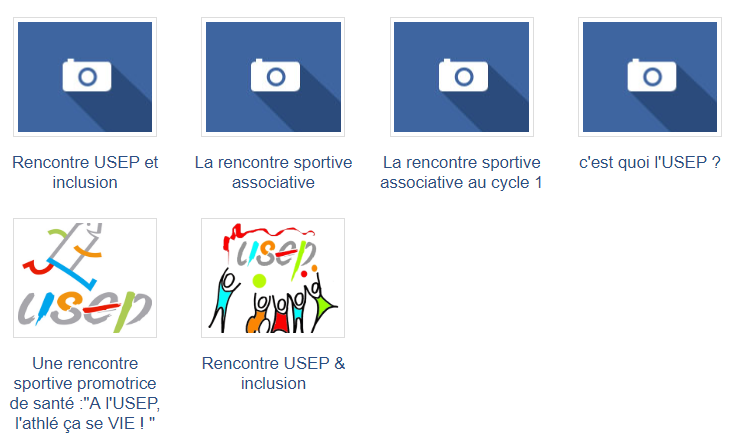 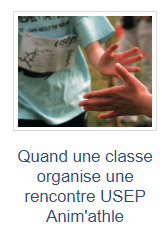 Des micros-modules
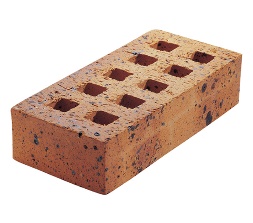 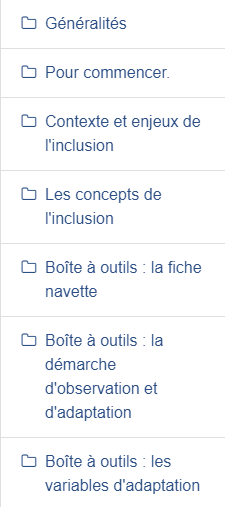 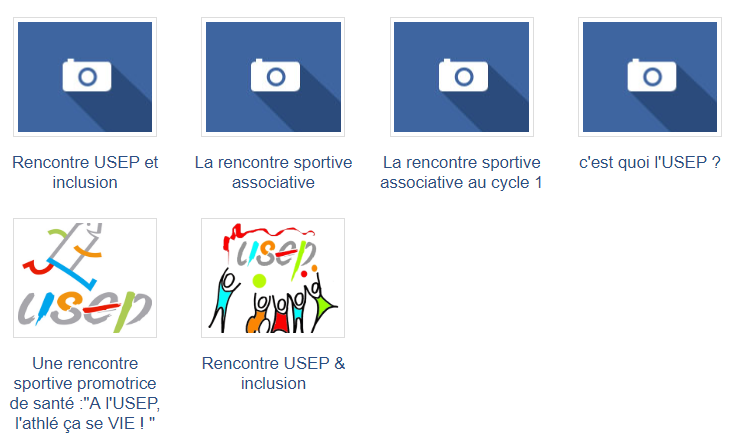 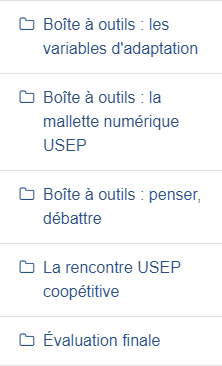 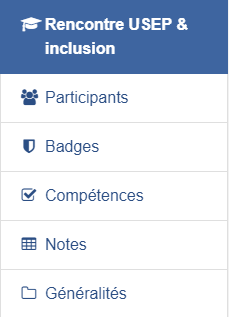 Un micro-module : 3 entrées
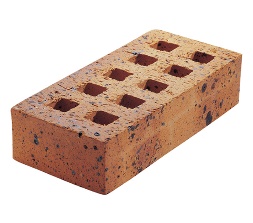 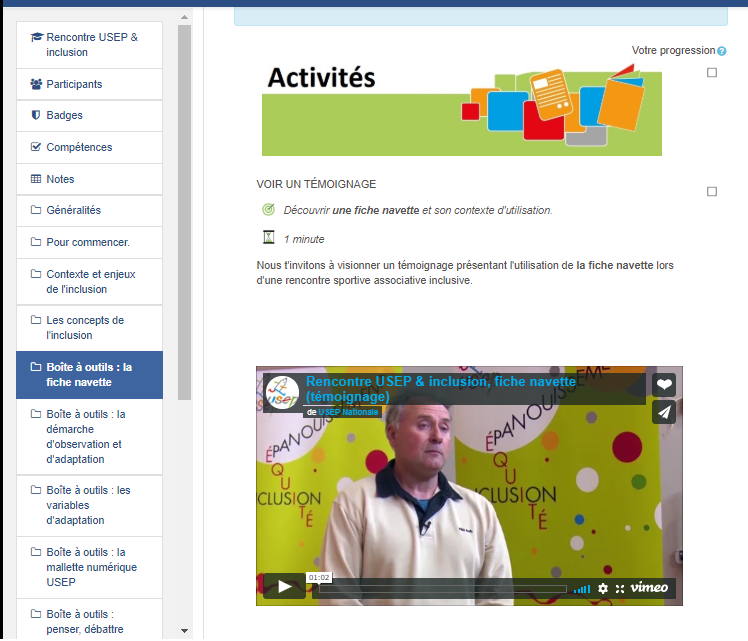 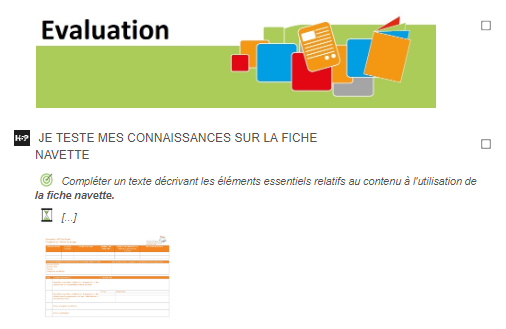 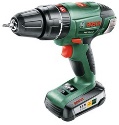 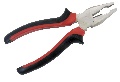 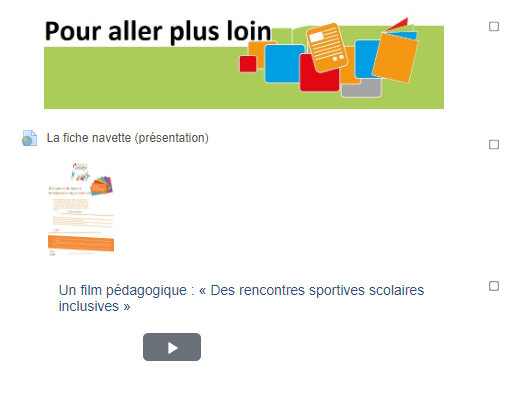 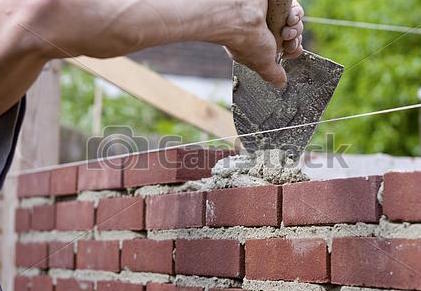 activités
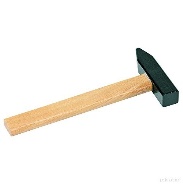 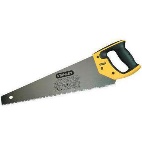 Un micro-module
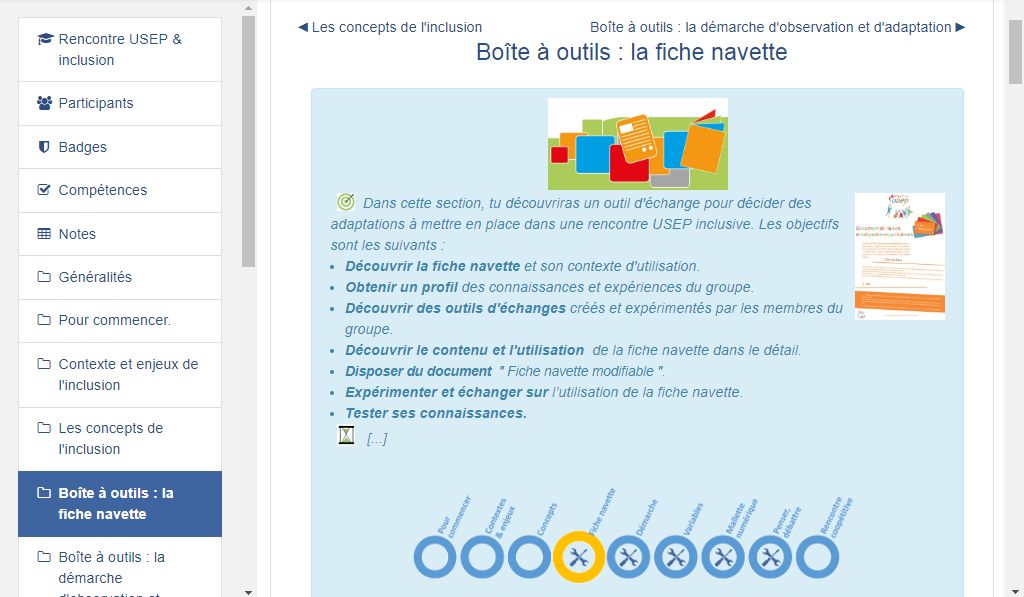 Les activités
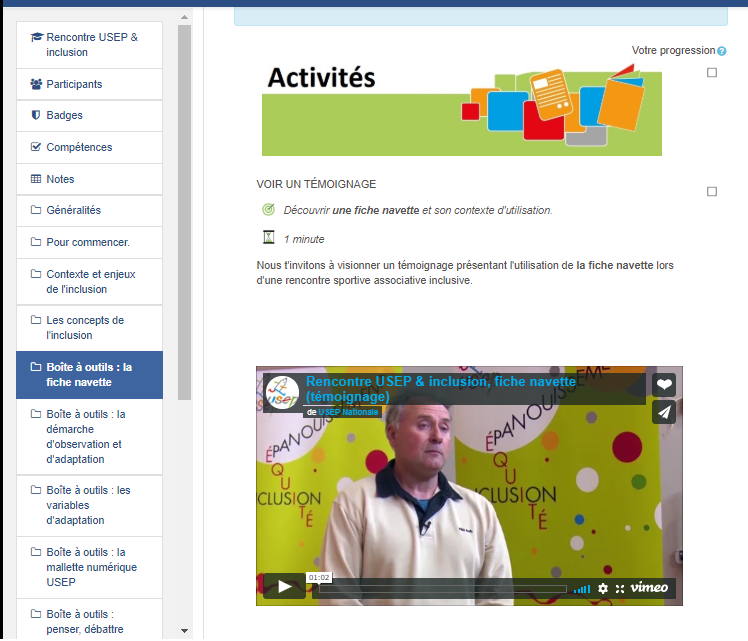 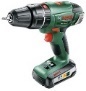 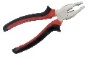 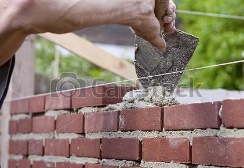 activités
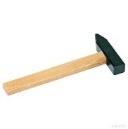 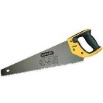 Activités & micro-outils
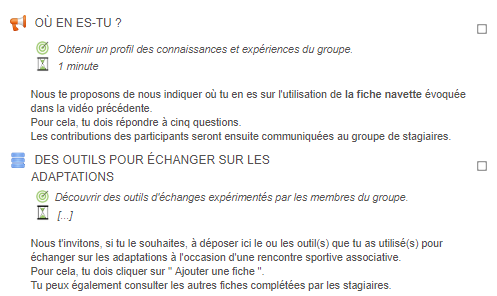 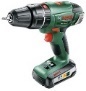 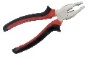 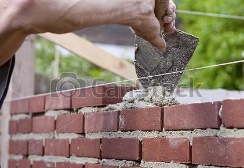 activités
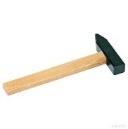 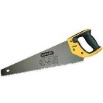 Les activités
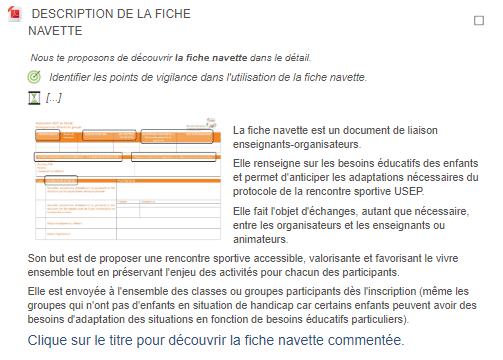 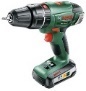 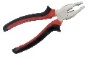 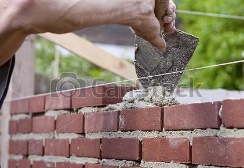 activités
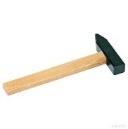 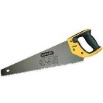 Les activités
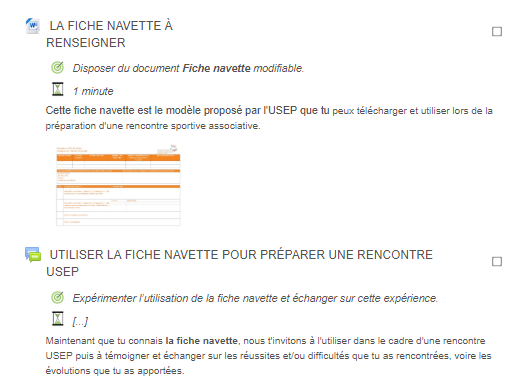 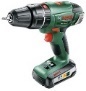 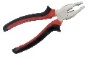 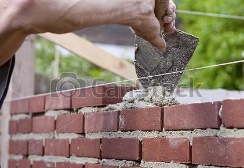 activités
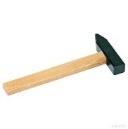 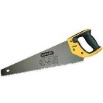 L’évaluation
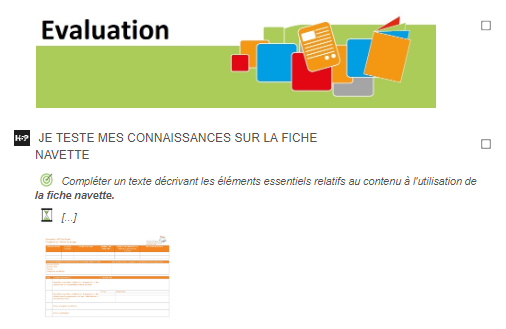 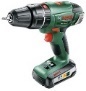 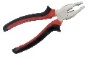 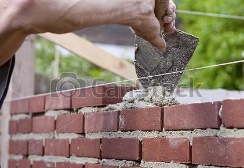 activités
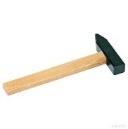 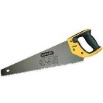 Pour aller plus loin
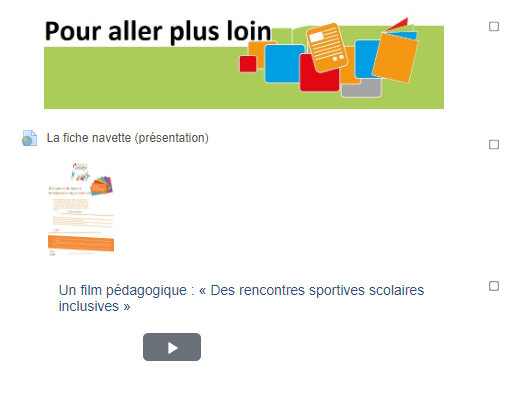 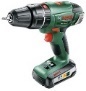 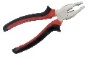 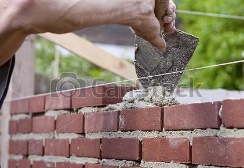 activités
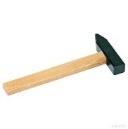 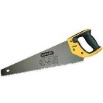 Des activités
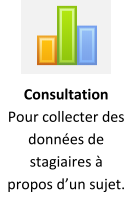 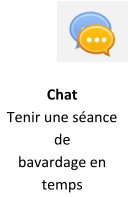 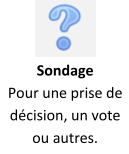 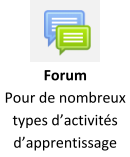 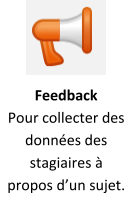 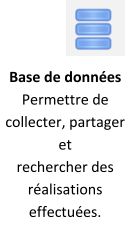 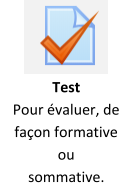 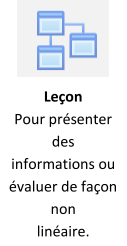 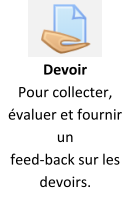 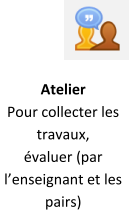 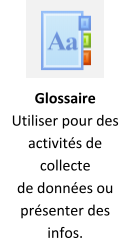 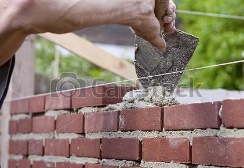 activités
Des micro-outils
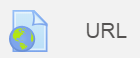 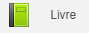 ressource composée de plusieurs pages, comme un livre, avec des chapitres et des sous-chapitres.
fournir un lien web comme ressource
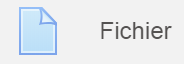 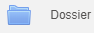 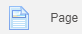 afficher plusieurs fichiers dans un dossier,
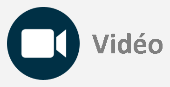 créer une page web
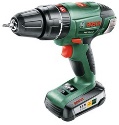 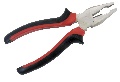 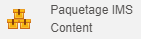 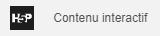 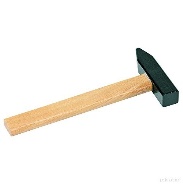 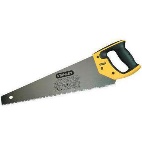 créer du contenu interactif : vidéos interactives, banques de questions, questions « glisser-déposer », QCM, des présentations et bien plus encore.
déposer de tels paquetages sous la forme de fichiers ZIP et affichés sur plusieurs pages avec une navigation
Le tuteur
Le tuteur accompagne pour faciliter l’accès et l’utilisation de la plate forme, mais aussi la participation des stagiaires.
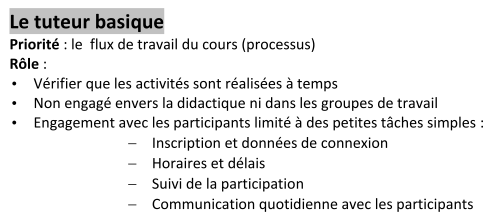 Le tuteur
Le tuteur accompagne pour faciliter l’accès et l’utilisation de la plate forme, mais aussi la participation des stagiaires.
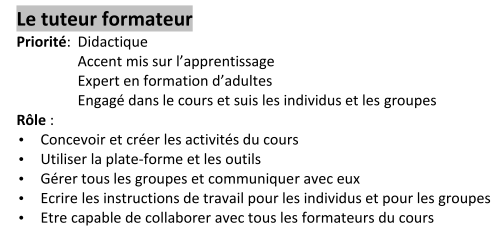 Le tuteur
Le tuteur accompagne pour faciliter l’accès et l’utilisation de la plate forme, mais aussi la participation des stagiaires.
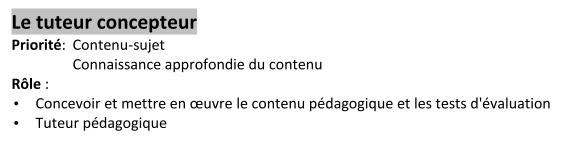 Une formation USEP hybride
Alternance 
formation à distance 
et face à face 

Participation des 
apprenants en groupes aux e-tivities 

Accompagnement d’un 
tuteur pédagogique
FORMATION HYBRIDE INTÉGRÉE 
Parties à distance et en présentiel complémentaires et en continuité
FORMATION HYBRIDE  
Partie à distance intégrée à du présentiel
DFF & FoAD rencontre USEP & inclusion
Diffuser nos ressources et promouvoir nos outils  
pour faire évoluer les formes de rencontre.
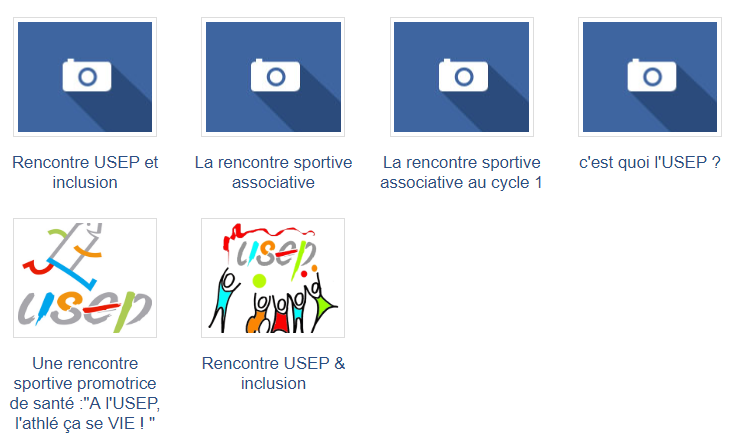 Contextes et enjeux de l’inclusion
La rencontre coopétitive
Pensez, débattre
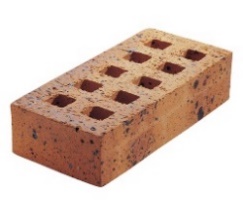 La mallette numérique USEP
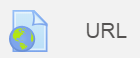 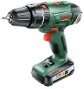 Description de la fiche navette
La sarbacane coopétitive
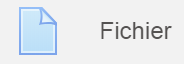 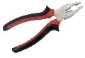 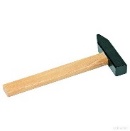 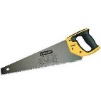 Rencontre USEP & inclusion : la fiche navette
Tuto « fiche débat Vive ensemble »
Le Remue-méninges : comment ça marche ?
Des rencontres sportives scolaires inclusives
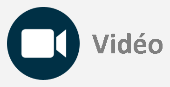 Formations partenariales
USEP
❶
❷
❸
❹
FÉDÉ
MEN
DFF & FoAD
Connaître et faire connaître l’USEP  
pour développer l’engagement et promouvoir les valeurs.
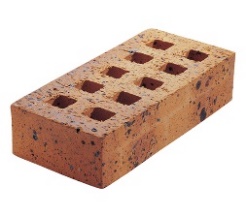 ❶ scénarios ( ! ) de jeux de rôles 
❶ supports pour valoriser l’USEP (localement)
❶ doc. multimédia (formes de RSA USEP)
❶ jeu en ligne pour « connaître l’USEP.
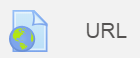 ❶ jeux de rôles (cartes)
❶ quiz histoire de l’USEP
❶ flyer pdf et modifiables-> parents / enfants / PE / Associations / institutionnels
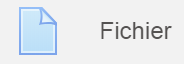 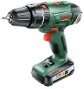 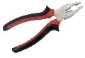 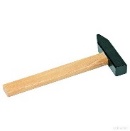 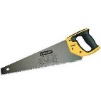 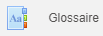 ❶ base de données
❶ jeux de rôles 
❶ capsules histoire de l’USEP
❶ interviews, témoignages
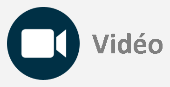 DFF & FoAD
Interroger l’approche pédagogique des APSA 
pour concevoir, organiser et faire vivre la rencontre sportive associative USEP.
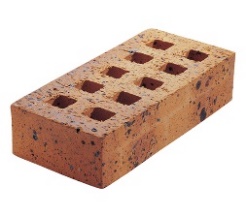 ❶ La place du débat dans les RSA
❶ Description des enjeux spécifiques à chaque APSA 
❶ Outils pour élaborer un module d’apprentissage par APSA
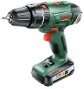 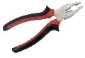 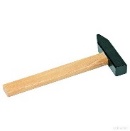 ❶ 1 par APSA
❶ des RSA
❶ Tuto : la chronologie de la RSA (invariants : déclinaison sur une APSA)
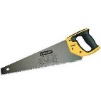 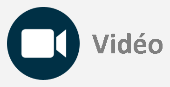 DFF & FoAD
Développer vie sportive et associative  
pour renforcer l'implication de tous les acteurs: enfants, adultes.
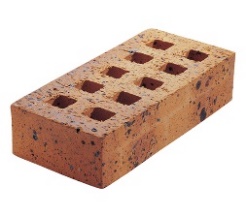 ❶ Mises en situations (micro-animations)
❶ Vie associative : les outils existants
❶ Vie sportive : les outils existants
❶ Guide de l’AS interactif par thématiques 
❶ Quiz assurances / budget / compatbilité
❶ Statuts (différence USEP / OCCE)
❶ Préparer une RSA (à destination des enfants)
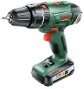 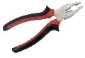 ❶ Tuto, vidéo Guide de l’AS
❶ Tutos assurances / budget / comptabilité
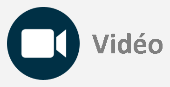 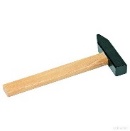 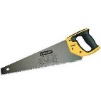 DFF & FoAD
Diffuser nos ressources et promouvoir nos outils  
pour faire évoluer les formes de rencontre.
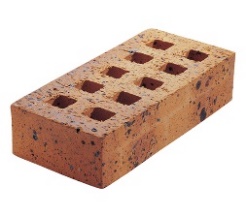 ❶ visuel : utilisation des outils (approcher / utiliser / voir)
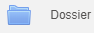 ❶ catalogue des outils (schéma heuristique)
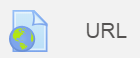 ❶ 1 par outil 
❶ Teaser : 3 min pour présenter un outil
❶ vidéo + proposition de mise en activité pour…
❶ Illustrer la mise en œuvre des outils
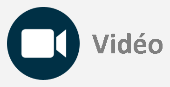 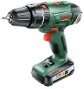 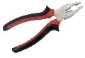 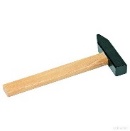 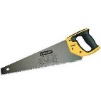 DFF & FoAD
Connaître et faire connaître l’USEP  
pour développer l’engagement et promouvoir les valeurs.
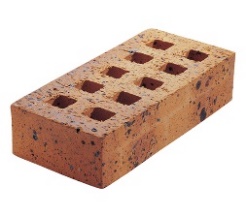 ❶ Les valeurs de l’USEP
❶ L’histoire de l’USEP
❶ Liste de personnes ressource
❶ Maillage géographique
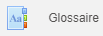 ❶ Site national, les sites régionaux et départementaux
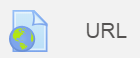 ❷ Frise historique liens USEP / MEN (EPS)
❶ Evolutions du projet USEP
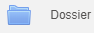 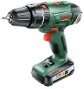 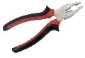 ❶ RSA : témoignages (adultes, parents, enfants)
❶ Historique USEP dans la Ligue
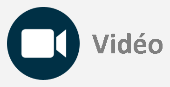 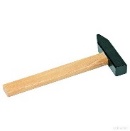 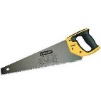 ❶ Organigramme
❶ Valeurs
❶ USEP & projet d’école
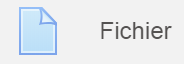 DFF & FoAD
Diffuser nos ressources et promouvoir nos outils  
pour faire évoluer les formes de rencontre.
❷ promotion lors des formations, sur les rencontres
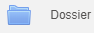 ❷ Sites Internet (régional, départemental)
❶ Une actu / un jour
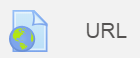 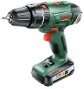 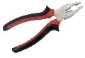 ❶ Témoignages sur l’utilisation des ouils
❶ Tutos
❶ utilisation selon les rencontres (mutualisation)
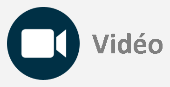 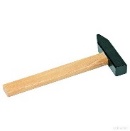 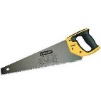 DFF & FoAD
Interroger l’approche pédagogique des APSA 
pour concevoir, organiser et faire vivre la rencontre sportive associative USEP.
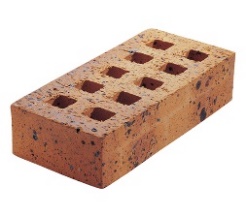 ❷ Présentation / définition RSA
❷ Lien RSA & Parcours citoyen (faire vivre la citoyenneté)
❷ Complémentarité USEP / EPS
❷ Mettre en place des partenariats dans une RSA
❶ APSA(s) (quels objectifs pédagogiques)
❶ De la rencontre vers la RSA
❶ Place de l’adulte dans la RSA
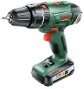 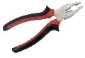 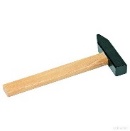 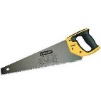 ❶ Capsules 
❶ vidéos choisies (disciplines)
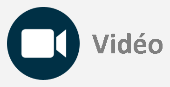 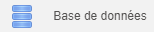 ❶ espaces mutualisation, fiches
DFF & FoAD
Développer vie sportive et associative  
pour renforcer l'implication de tous les acteurs: enfants, adultes.
❶ Le guide de l’association
❶ Créer une AS
❶ Statuts : faire vivre la citoyenneté
❶ Préparer une AG (enfant, parent, PE)
❶ Le débat démocratique, associatif
❶ Utiliser le livret « Débat associatif »
❶ S’engager dans la VA (enfant, parent, PE)
❶ Les parcours éducatifs, le parcours sportif
❶ Les rôles sociaux (enfant, parent, PE)
❶ Mettre en place une RSA
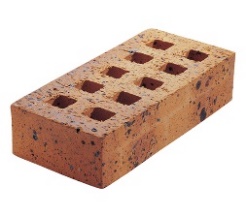 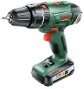 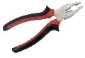 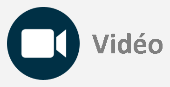 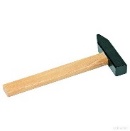 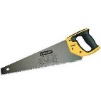 ❶ Tutos livret « Débat associatif »
❶ Tuto « Comment créer une AS »
❶ Témoignages mise en œuvre VA locale
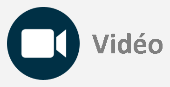